MANAJEMEN KUANTITATIF
MODEL  MATEMATIKA
PERTEMUAN 1
SAP
Metode Kuantitatif : Pendekatan dalam Pengambilan Keputusan
Program Linier : Formulasi, Solusi Grafik dan Analisis Sensitivitas pada Metode Grafik
Program Linier : Metode Simpleks
Program Linier : Primal Dual dan Analisis Sensitivitas pada Metode Simpleks
Program Linier : Metode Transportasi
Program Linier : Model Penugasan (Assigment)
Teori Probabilitas dan Distribusi Probabilitas
Penjadwalan Proyek : CPM/PERT
Sistem Antrean
Teknik Pengambilan Keputusan
Model Persediaan
Model Markov
Program Dinamis
Analytic Hierarchy Process
MANAJEMEN KUANTITATIF
Manajemen Kuantitatif/Riset Operasi/Metode Kuantitatif adalah penerapan metode-metode ilmiah terhadap permasalahan-permasalahan yang muncul dalam pengarahan dan pengelolaan dari suatu sistem besar pada manusia/mesih/bahan baku/modal dalam suatu industri/bisnis/pemerihtahan/pertahanan

Manajemen kuantitatif digunakan untuk memecahkan masalah bisnis dan ekonomi dengan menggunakan analisis kuantitatif

Pendekatan kuantitatif merupakan pendekatan pengambilan keputusan yang didasarkan atas penggunaan metode ilmiah dengan menggunakan analisa kuantitatif  yang dapat membantu manager atau pengambil keputusan dalam mengambil keputusan /kebijakan.
LANGKAH-LANGKAH PEMECAHAN MASALAH MELALUI PENDEKATAN KUANTITATIF DALAM PENGAMBILAN KEPUTUSAN
Mengidentifikasi atau merumuskan masalah
	   3 hal yang harus diperhatikan
- Variabel keputusan (unsur yang dapat dikendalikan dalam pengambilan keputusan)
		- Tujuan (objective)
- Kendalan (constraints) – keterbatasan internal maupun eksternal 
Menentukan berbagai alternatif pemecahan masalah
Menentukan kriteria yang akan digunakan untuk mengevaluasi berbagai alternatif
Mengevaluasi berbagai alternatif
Memilih alternatif
Menerapkan alternatif yang dipilih
Mengevaluasi hasilnya 
Menetukan apakah telah diperoleh pemecahan yang memuaskan
PENGEMBANGAN MODEL DALAM PENDEKATAN KUANTITATIF
Persoalan utama dari manajemen kuantitatif adalah pembentukan model

Model merupakan representasi dari objek, situasi, kondisi nyata yang dihadapi perusahaan 

3 Model menurut Anderson et al. (2008)
	1.  Model Ikon (Iconic Models)
- replika/representasi fisik dari objek sebenarnya, mis: model pesawat terbang
	2.  Model Analog (Analog Models)
- model yang pada dasarnya memiliki bentuk fisik, tapi tidak memiliki penampilan fisik yang sama dengan objek yang akan dibuat model, mis: posisi jarum pada termometer yang mengindikasikan kondisi suhu udara
	3.  Model Matematis (Symbolic models/Mathematic models)
- model yang mempresentasikan suatu masalah dengan melihat hubungan antarsimbol atau hubungan matematis

Model matematis merupakan model yang digunakan dalam teknik-teknik kuantitatif untuk menyelesaikan masalah dalam pembuatan keputusan
PENGEMBANGAN MODEL DALAM PENDEKATAN KUANTITATIF
Guna pembuatan model akan membantu perusahaan dalam menyederhanakan berbagai permasalahan yang kompleks yang dihadapi perusahaan , sehingga perusahaan mampu mengambil keputusan yang tepat dan optimal.

Komponen Utama Pembentukan Model adalah :
	1.  Menentukan tujuan dari sistem
	2.  Menentukan pembatas sistem

Analisis pada model bertujuan untuk mencaru suatu solusi yang dapat memenuhi semua pembatas sistem.
TAHAPAN PENYELESAIAN DALAM PENDEKATAN KUANTITATIF
Merumuskan atau Mendefinisikan Persoalan
	   3 hal yang harus diperhatikan
- Mendefinisikan tujuan sistem
		- Mendefinisikan tujuan alternatif keputusan
Mendefinisikan keterbatasan /pembatas/syarat
Pembentukan Model
	tergantung kepada definisi dari persoalan, jika  persoalan telah didefinisikan baru ditentukan model yang sesuai seperti model matematis, jika terlalu sulit maka bisa digunakan model simulasi atau model heuristik.
Menentukan Solusi Model
	identifikasi variabel keputusan yang memberika output terbaik dan solusi maksimal untuk model tersebut
Validasi Model
	Memeriksa apakah  hasil atau aotput yang dihasilkan oleh model sesuai dengan yang terjadi pada sistem nyata
Penetapan Hasil Akhir
	 Menerapkan hasil model yang telah diuji
MODEL MATEMATIKA
MODEL MATEMATIKA
Pertidaksamaan linear dapat digunakan untuk memecahkan masalah dalam kehidupan sehari-hari. Hal ini dapat dilakukan dengan memodelkan masalah tersebut ke dalam model matematika. Sebagai contoh perhatikan permasalahan berikut ini. :
Pak Budi adalah seorang pedagang roti. Beliau menjual roti menggunakan gerobak yang hanya dapat memuat 600 roti. Roti yang dijualnya adalah roti manis dan roti tawar dengan harga masing-masing adalah Rp 5.500,00 dan Rp 4.500,00 per bungkusnya. Dari penjualan roti ini, beliau memperoleh keuntungan Rp 500,00 dari sebungkus roti manis dan Rp 600,00 dari sebungkus roti tawar. Apabila modal yang dimiliki oleh Pak Budi adalah Rp 600.000, buatlah model matematika dengan tujuan untuk memperoleh keuntungan sebesar-besarnya!
Permasalah di atas dapat dimodelkan dalam bentuk matematika dengan menggunakan sistem pertidaksamaan linear dua variabel. Dengan memisalkan banyaknya roti manis dan roti tawar secara berturut-turut sebagai x dan y, maka diperoleh tabel sebagai berikut.
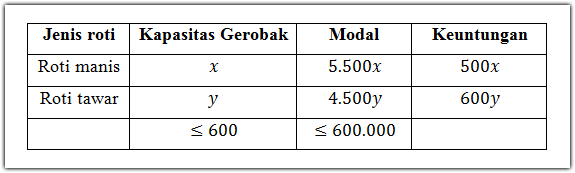 Sehingga apabila dituliskan dalam bentuk sistem pertidaksamaan akan menjadi seperti berikut ini.
			   x + y ≤ 600,	5.500x + 4.500y ≤ 600.000,Untuk x, y anggota bilangan cacah, x ≥ 0, y ≥ 0

Perhatikan kolom keempat dari tabel di atas. Kolom keempat tersebut menyatakan fungsi yang akan ditentukan nilai maksimumnya (nilai optimum). Fungsi tersebut dapat dituliskan dalam persamaan matematika sebagai berikut.
			f(x,y) = 500x + 600y

Tujuan dari permasalahan ini adalah mencari nilai x dan y yang menjadi anggota himpunan penyelesaian dari sistem pertidaksamaan, serta membut fungsi f(x,y) = 500x + 600y bernilai optimum (maksimum).
Model matematika adalah suatu cara sederhana untuk menerjemahkan suatu masalah ke dalam bahasa matematika dengan menggunakan persamaan, pertidaksamaan, atau fungsi.